Patient experience of RADAR 
(Rapid Alcohol Detoxification: Acute hospital Referral)
Gordon Hay 
Centre for Public Health, Faculty of Education, Health and Community, Liverpool John Moores University

Jane Oyston1; Lorna Porcellato1; Joanne Worsley2; Chris Todd3 and Chris Daly31Centre for Public Health, LJMU, Liverpool; 2Schoool of Psychology, University of Liverpool; 3Greater Manchester West Mental Health NHS Foundation Trust
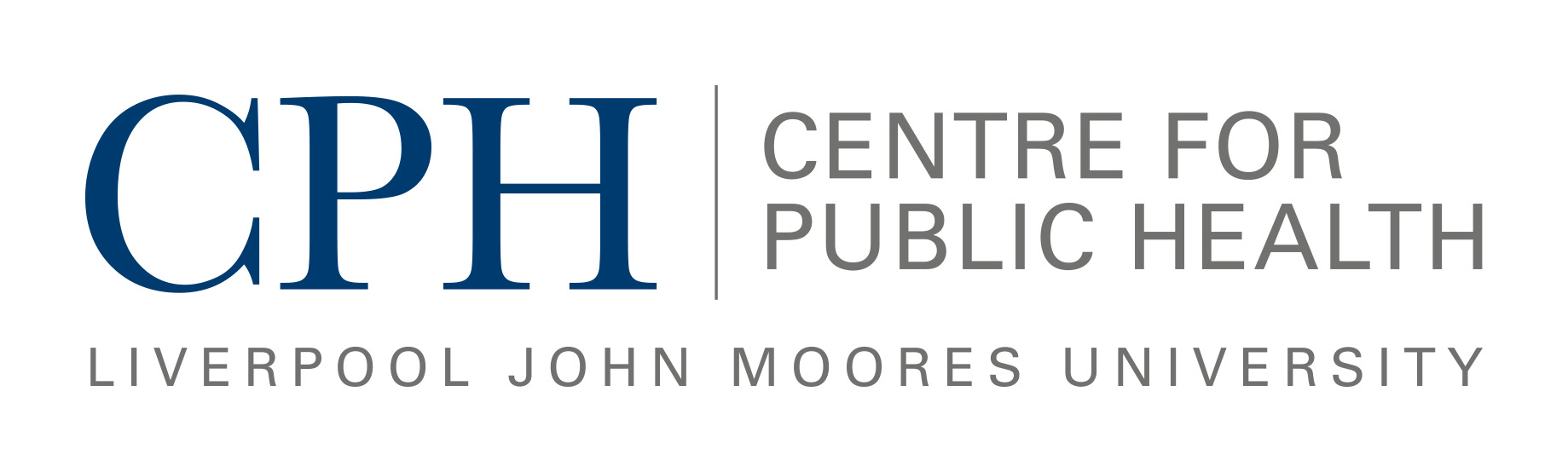 Introduction
Findings
The People
The Programme
Background
RADAR, Rapid Access (alcohol) Detoxification Acute Referral, is a specifically tailored alcohol detoxification service which begins immediately once an individual arrives at RADAR, taking between 5 and 7 days before discharge and referral to community alcohol services. 
While in RADAR, patients have access to a multi-disciplinary team providing 24-hour medical support, and individual and group psychosocial interventions.
A team within the Centre for Public Health at Liverpool John Moores University, working with RADAR, interviewed a number of service users about their experience of RADAR.
Admission to the RADAR ward had considerable impact on service users. For some, RADAR was percieved as life-saving and for others, it was life changing.
Staff were praised for both their knowledge and attitude.
A great deal of doctors who could spend a long time who purely specialise in drug and alcohol rehabilitation and they are liver specialists.
 (Male, DM450335)
Thank you, you have saved my life. I will always be in debt to RADAR.
(Male, 49)
I felt very, very erm… alone – as though I was the only person in the world with this problem and… and it was probably one of the best things there I did, and have done in my life, was attend those groups. 
(Male, 58)
Everyone listens all the time and they help you to the best of their abilities.
(Female, 49)
The staff at RADAR are second to none, they are understanding, helpful and need a medal. 
(Male, 45)
Thanks for giving me hope and even maybe saving my life.
(Male, 42)
Aim
Workshops at RADAR were found to provide information to service users which helped them in their recovery.
The staff here are faultless, helped me see how I can change my life. More than helpful and a credit to the NHS.
(Male, 26)
The aim of the study was to thematically analyse the qualitative data collected on discharge from the Rapid Alcohol Detoxification: Acute hospital Referral (RADAR) service, an innovative pathway from A&E departments into a specialist residential detox facility
I was determined to stop but I needed the help, I needed the tools, I hadn’t, I’d been told the theory, erm, textbook style before that, I think and it didn’t really sink in, the RADAR was much more practical, and like I say, it did lead to that enlightenment. 
(Male, 51)
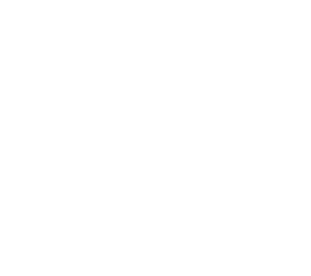 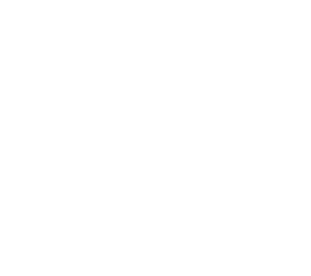 The Environment
Methods
It’s like they’ve opened me eyes to, I wasn’t on my own with the problem and how bad other people were and seeing people who were there like the nurses have got through their alcohol problem and how got a job that, cos there is life at the end of the tunnel.(Female, 41)
RADAR provides an environment which service users can feel comfortable in while the start their detoxification.
Data were collected from service users via the service satisfaction questionnaire which comprised of a series of open questions, which yielded qualitative comments from 235 service users. The data were summarised and a thematic analysis (Braun & Clarke, 2006) was undertaken
A friendly atmosphere that can help you start get back on your feet. (Male, 41)
I am so relieved to have come into RADAR and feel physically stronger and more equipped to fight this illness. 
(Male, 36)
The best thing about radar it was, I know it sounds a bit OTT but it was like a safe haven for about 7 days, I’m sorry it was 7 day yeah, it was a safe haven and that to an alcoholic is a massive thing. (Male, 51)
Conclusions
As service delivery in alcohol treatment services is not widely researched (Resnick & Griffiths, 2010), by evaluating RADAR from the service users’s perspective, a voice was given to the service users, who in research terms have gone largely unheard. Therefore, the findings are useful both to commissioners and also to staff members who are able to improve the quality of the service. Explanations for the findings are discussed with recommendations for future service delivery and the associated limitations of the study are highlighted.
I remember when first, when I was first there I was full of praise because I hadn’t experienced anything like that when I was first there compared to the hospital.  (Male, DM450342)
Dr Gordon Hay 
Reader, Centre for Public Health
Liverpool John Moores University

g.hay@ljmu.ac.uk  

 @ CPH_Research @DrGordonHay
I think myself very lucky to have had the chance to detox in such an environment. (Male, 37)
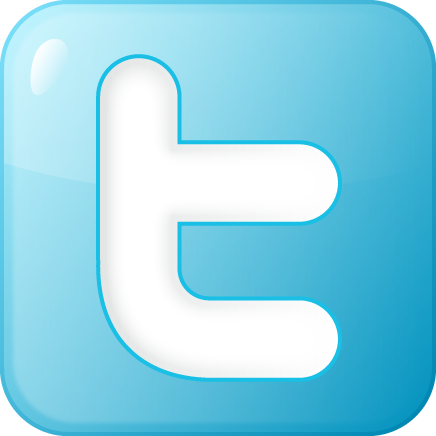